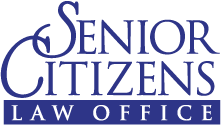 Life Planning in New Mexico
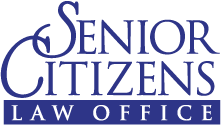 Note: This presentation is only general information.  Specific questions should be directed to qualified legal, accounting, or medical professionals.
What we’ll discuss…
Planning for Incapacity
Powers of Attorney
DNR Order

Planning for End of Life
Cremation Directive
Wills, Trusts, Will Substitutes
Planning for Incapacity
Planning for IncapacityWhy Plan Now?
Avoid crisis planning
Furthers “aging in place” goals
Can avoid need for costly guardianship/ conservatorship proceedings
Intended benefits far outweigh unintended risks
Planning for IncapacityPowers of Attorney   (POA)
What is a Power of Attorney?
Document where an individual (principal) authorizes another person or entity (agent) to handle decisions for them. 
Principal may still act on their own behalf if the POA is effective immediately. A principal is not precluded from making their own decisions and acting on those decisions.
Planning for IncapacityPowers of Attorney
What types of POAs are there?

For Healthcare Decisions
Can include “Advanced Directives” (a.k.a “Living Will”)

For Financial Decisions
a.k.a. POA for Property
Planning for IncapacityPowers of Attorney
Who may execute a Power of Attorney?
Principal must have mental capacity – understands the nature and effect of the POA. 
POA is invalid if the principal could not understand the document at the time they signed it.
Planning for IncapacityPowers of Attorney
How is a POA executed? 
Principal signs and dates
Financial: Should be notarized
Healthcare: Recommended to have two witnesses sign
Planning for IncapacityPowers of Attorney
When does it take effect?
Can make effective immediately, but principal can still make decisions if they have capacity.
Or, can make effective only when the principal is determined to be incapacitated. 
Typically requires written opinions from doctors.
Planning for IncapacityHealthcare Power of Attorney [NMSA 24-7A-1 et seq.]
What powers does a Healthcare POA grant?
Hire/fire doctors
Approve/refuse medical care
Access medical records
End of life care (if principal chooses)
Planning for IncapacityFinancial Power of Attorney [NMSA 24-7A-1 et seq.]
What powers does a Financial POA grant?
Principal can choose to grant, among others:
Real estate
Personal property
Banking
Investments
Legal claims
Businesses
Planning for IncapacityPowers of Attorney
What happens if I become incapacitated and have not completed a POA? 
Healthcare: The law provides a default list of surrogate decision makers if principal has not designated an agent, or if the agent is not reasonably available.  See NMSA 24-7A-5 (B).
Financial: No fallback. May need conservatorship.
Planning for IncapacityAdvance Directives
Can give instructions about type of care you want to receive when near-death.
Can opt to receive all reasonable care, withdraw life-sustaining treatment, or let agent decide.
Takes effect when principal cannot communicate their wishes, and:
Terminally Ill (final stage)
Permanently Comatose
Or, risks of treatment would outweigh benefits
Planning for Incapacity“Do Not Resuscitate” Orders (DNRs)
DNR Orders apply "only to resuscitation attempts by health care providers in the pre-hospital setting.” 
DNRs require signature of a physician.
For more information about DNRs, please talk to your primary care physician.
Planning for End of Life
Remains / Cremation Directive
In New Mexico, you can give written authorization for your remains to be cremated:
In a Will, or a signed statement that is notarized or witnessed by two people.
Legally binding. Personal representative and funeral home must honor the decedent’s wishes.
Remains / Cremation Directive
If decedent leaves no instructions about how to dispose of their remains, New Mexico law gives the following survivors the power to decide, in order:
Surviving spouse;
A majority of the surviving adult children;
Surviving parents;
A majority of the surviving siblings;
An adult person who has exhibited special care and concern for the decedent; or
The adult next of kin under state law to inherit the decedent’s estate.
Typical Assets of Low to Moderate Income Seniors
Car
Bank account
Pension
IRA
Real estate
Tangible personal property
Sole proprietorship
Wills
Common reasons people don’t make one: 
“I’m healthy”
“I don’t want to think about it”
“I haven't gotten around to it yet”
“I don’t like attorneys”
“I don’t own that much”
“I don’t have time”

Make the time!
WillsWhy someone may need a will
Disinherit certain heirs
Have no heirs
Designate assets to unrelated individuals, e.g., friends, charity
You can choose personal representative and alternate whom you trust
WillsWill Requirements
Written, signed by the maker, and signed by two witnesses who watched maker sign.
Typewritten, handwritten, preprinted forms, and computer-generated wills are all acceptable in New Mexico.
Oral wills, video wills, audiotape, and other non-written mediums are not valid in New Mexico.
If created in another state: valid in New Mexico if it would be valid where it was created.
WillsWill Provisions
Personal Representative (a.k.a. Executor)
Specific Gift of Money
Specific Gift of Personal Property 
Specific Gift of Real Property
Personal Property List
Residuary Estate/Residuary Beneficiary
WillsChanging Your Will – Codicils
Codicil is an amendment to a will.  The codicil should:
Identify the will that is being amended, including the date the will was signed;
State your name and domicile;
Specify in detail what changes are being made; and 
State which sections of the will remain in effect
Include your signature in the presence of two witnesses who also sign the codicil.
Attach codicil to original will.
Will Substitutes
A will substitute is a document or instrument that allows a person, upon death, to dispose of assets without the formalities and expense of a probate proceeding.
The most common will substitutes are joint tenancy, trusts, life insurance plans, retirement benefit contracts, payable on death designations, transfer on death designations, and transfer on death deeds (TODD).
Will Substitutes
Payable on death designation: can pass bank accounts, certificates of deposit, and U.S. Savings Bonds automatically to named beneficiaries, assuming those beneficiaries survive you.

Pass by contract / Naming beneficiary: pensions, IRAs, life insurance, etc. – check the terms you agreed to.
May be able to name a beneficiary to pay out to.
Contract, not a Will. Stays out of probate (unless you name “My estate” as beneficiary).
[Speaker Notes: If all assets are held in joint tenancy or have proper beneficiary designations, you can avoid probate without creating a living trust.]
Will Substitutes
Home:
Transfer on Death Deed, by creating and recording, avoids probate on your house.
Joint tenancy, assets pass automatically to the surviving joint tenant.
Car: If no probate, heir can file Certificate of Transfer Without Probate at MVD, w/ Death Certificate and car title.
[Speaker Notes: If all assets are held in joint tenancy or have proper beneficiary designations, you can avoid probate without creating a living trust.]
Will Substitutes
Tangible Personal Property:
In New Mexico, if the estate is just personal property worth less than $50,000 it can be distributed without court proceedings.
Can use Affidavit of Successor in Interest to collect estate assets.
[Speaker Notes: If all assets are held in joint tenancy or have proper beneficiary designations, you can avoid probate without creating a living trust.]
TrustsCreation
Definition: Trusts are complex legal documents that set out provisions for management and distribution of property.  
A person (settlor / trustor) creates a trust and transfers assets into it. They or someone else may then manage the trust (serve as the trustee), for the benefit of another (beneficiary).
Once property is transferred, the trust owns it. Property in trust must be managed for the sake of the beneficiary.
Wills vs. Trusts
Big Differences: 
(1) When the leg-work gets done, and  (2) Where the costs arise.
Wills: Easier to create, most work done right after death
Two trips to attorney’s office, to prepare and execute. 
When you die, Personal Representative will need to file with court; settle affairs; distribute assets, etc.
Living Trusts: More work to create and manage during life.
Must be done with an attorney.
Must fund: assets must be transferred to the Trust.
Someone will have to manage the assets for the beneficiary.
Testamentary Trusts: Done in a Will. May need to be managed for years after death.
Will and TrustsWhat options are best for me?
Most important items can be transferred without probate.
Home, bank accounts, car, etc. 
A Will can cover all your estate, or any remainder.
Can skip probate if only $50,000 personal property
Most people don’t need a Trust. 
Unless your estate is very large, creating and managing a Trust may cost more than your estate is worth.
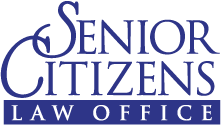 1240 Pennsylvania St. NE, Ste. AAlbuquerque, NM 87110(505) 265-2300QUESTIONS?